Glasfaserausbau mit der Breitband Oberösterreich
St. Pantaleon, 20.11.2024
Rebecca Höfner
Hinweis: Foto und Videoaufnahmen (DSGVO)
„Im Rahmen dieser Veranstaltung können durch die BBOÖ Breitband Oberösterreich GmbH Fotografien und/oder Filme erstellt werden. Mit der Teilnahme zur Veranstaltung nehme ich zur Kenntnis, dass Fotografien und Videomaterialien, auf denen ich abgebildet bin, zur Presseberichterstattung verwendet und in (sozialen) Medien, Publikationen und auf www.bbooe.at veröffentlicht werden. 

Nähere Informationen entnehmen Sie bitte unserer Datenschutzerklärung unter www.bbooe.at/datenschutz .
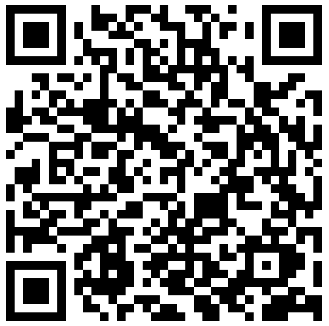 Inhalte des Vortrags
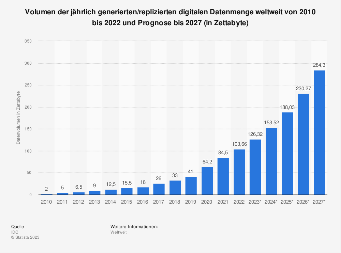 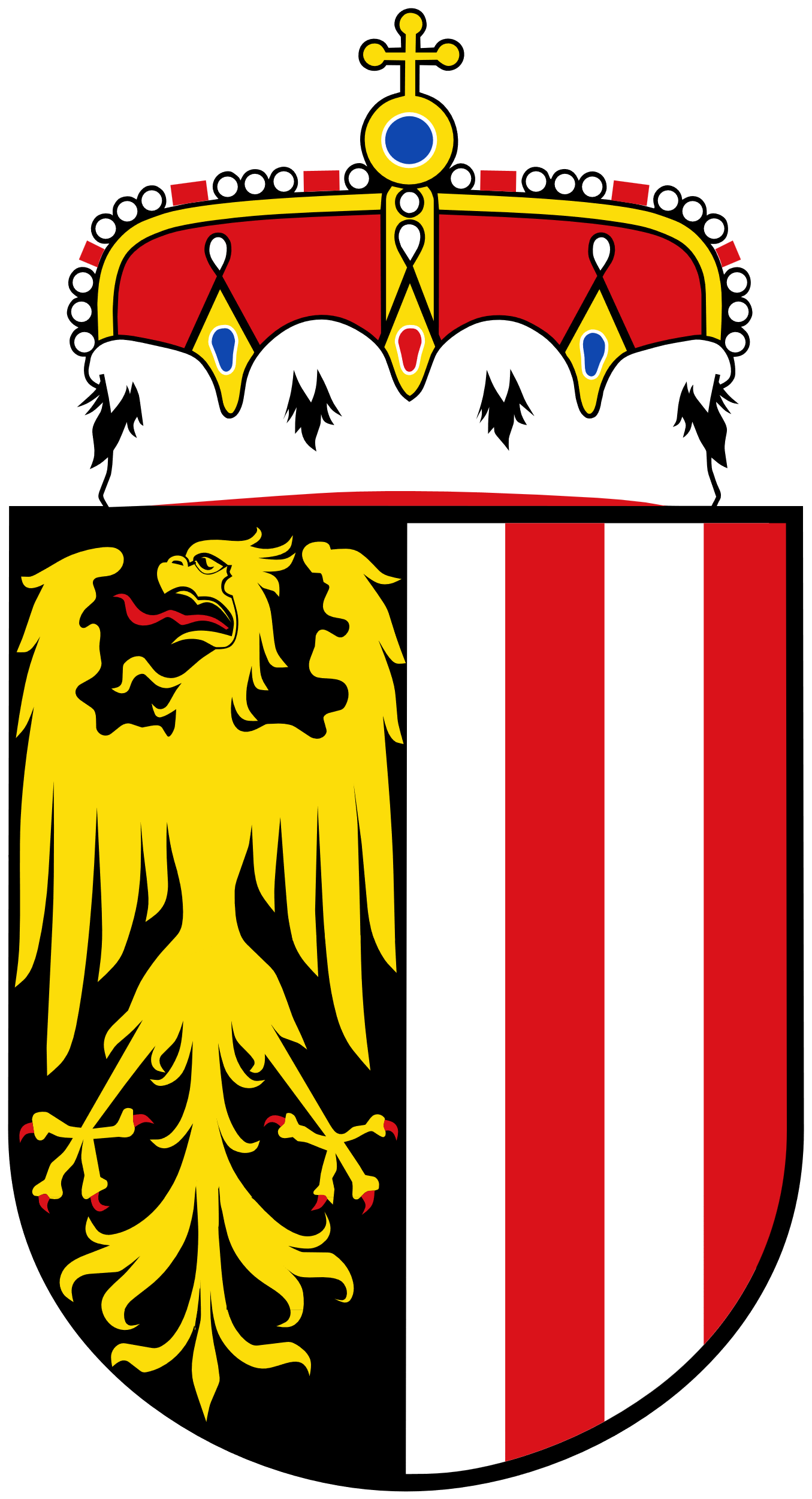 Wozu schnelles Internet, steigt das Datenvolumen wirklich? 
Wer ist diese Landesgesellschaft, die Breitband Oberösterreich? 
Was ist ein offenes Netz, ist das wie beim Stromnetz? 
Wie melde ich mich an?
Video über verschiedene Anschlussvarianten
Welche Eigenleistungen kann/soll ich selber erbringen? 
Fragen
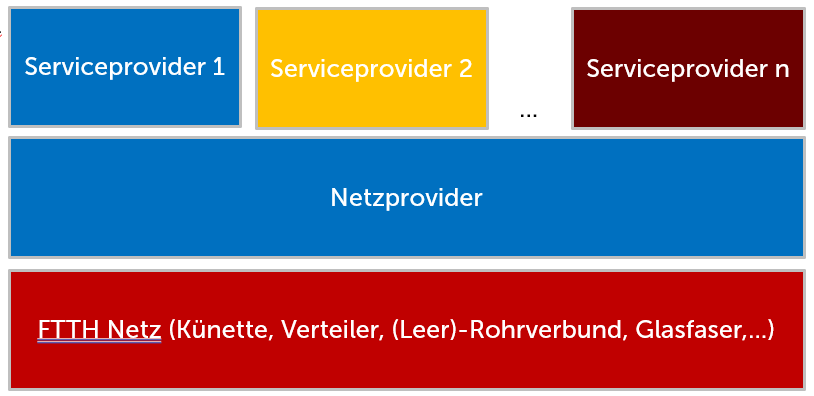 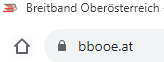 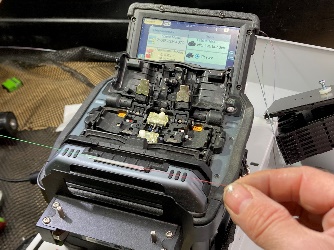 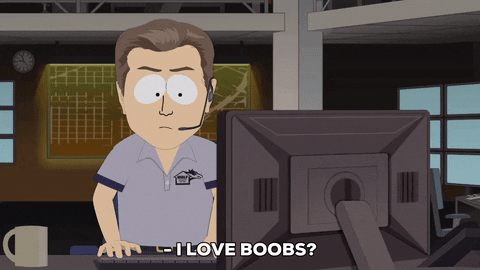 Warum Glasfaser?
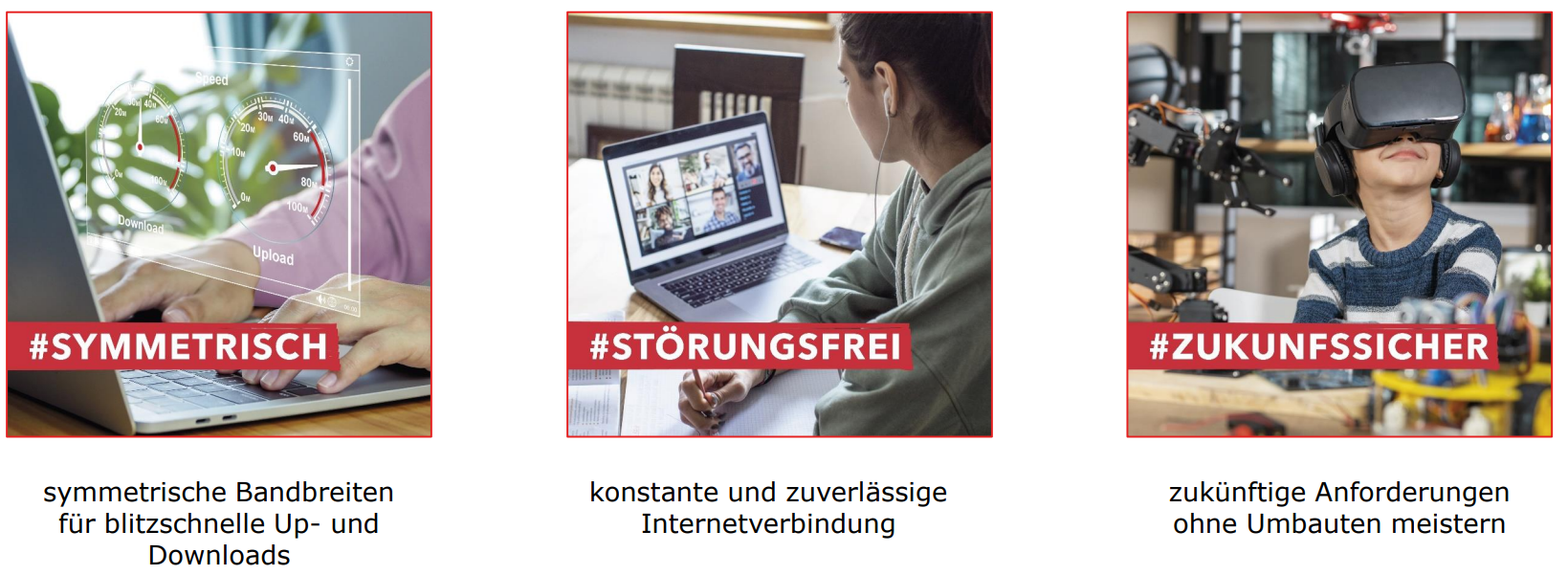 Papstwahl 4.4.2005 vs. 13.3.2013 Benedikt XVI vs. Franziskus
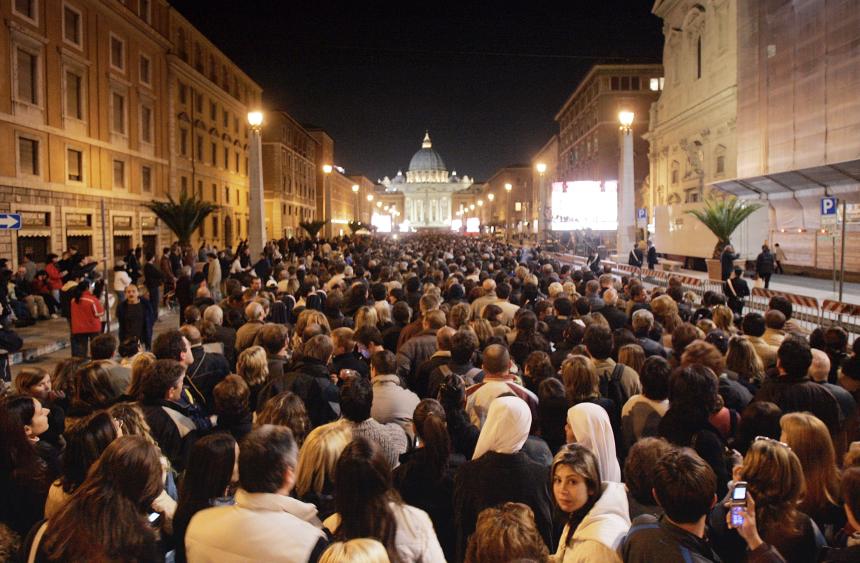 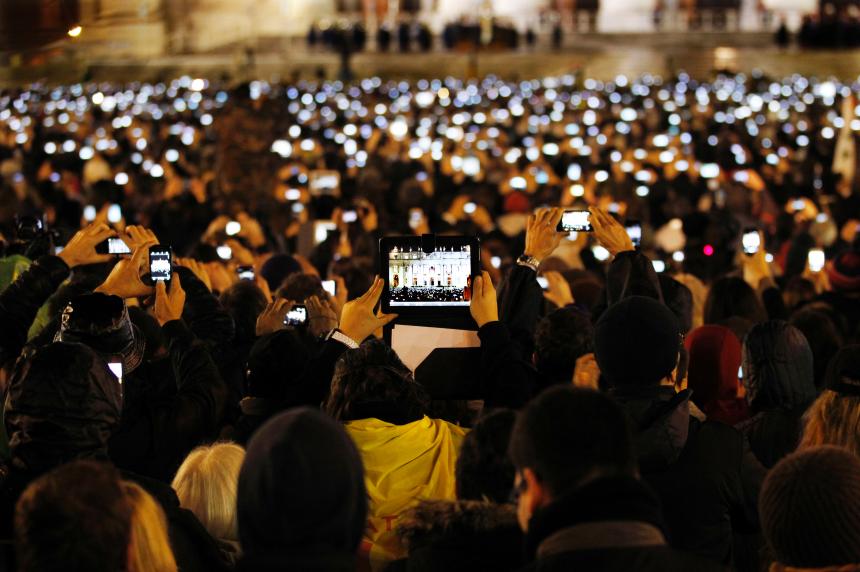 Quelle: AP/DPA
Entstehung der Glasfaser-“Landesgesellschaft“
Breitband Oberösterreich GmbH
Seit 1. April 2022
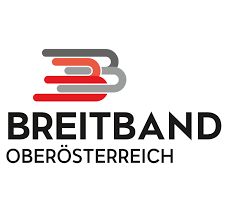 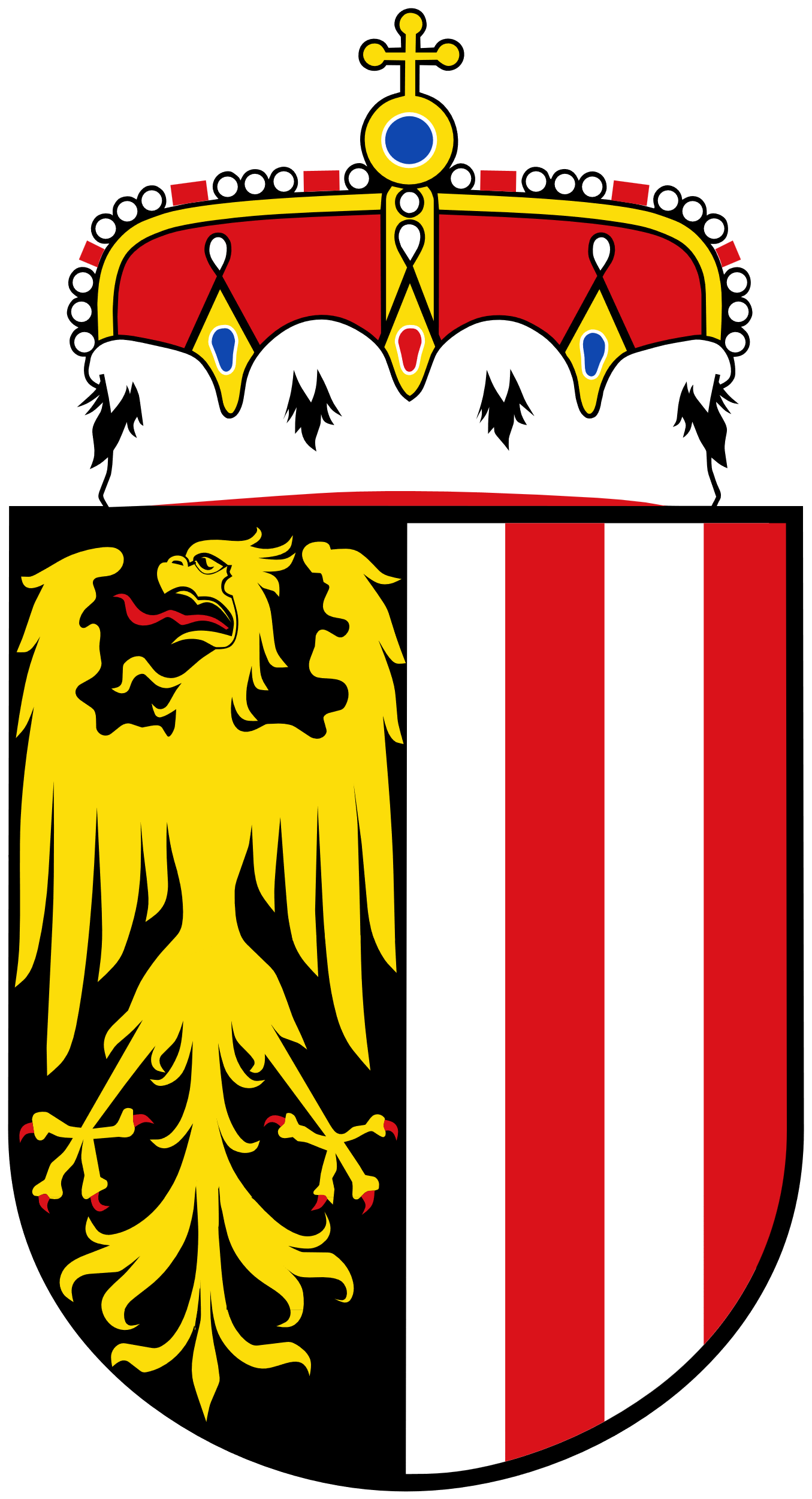 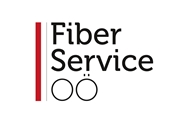 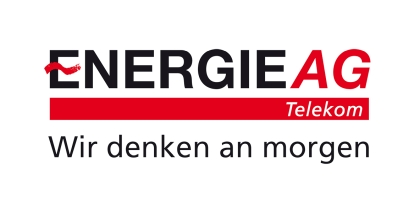 FTTH
Wer ist die Breitband Oberösterreich?
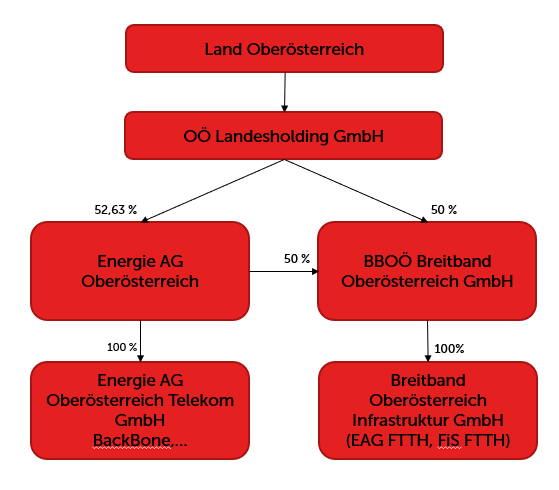 Tochter des Landes OÖ Bündelung vonFiber Service OÖ & Energie AG Telekom FTTH in der BBOÖ (seit 2022)

> 5.500 Kilometer Glasfaser-Trassenlänge 
> 310 Gemeinden in OÖ erfolgreich aktiv 
> 90.000 „Homes passed“ in OÖ>15.000 weitere in Bau bzw. in Planung  
Größter Glasfaserinfrastruktur-Anbieter mit einem offenen Netz (16 Anbieter)  in Oberösterreich  (Anbieterauswahl!!!!)
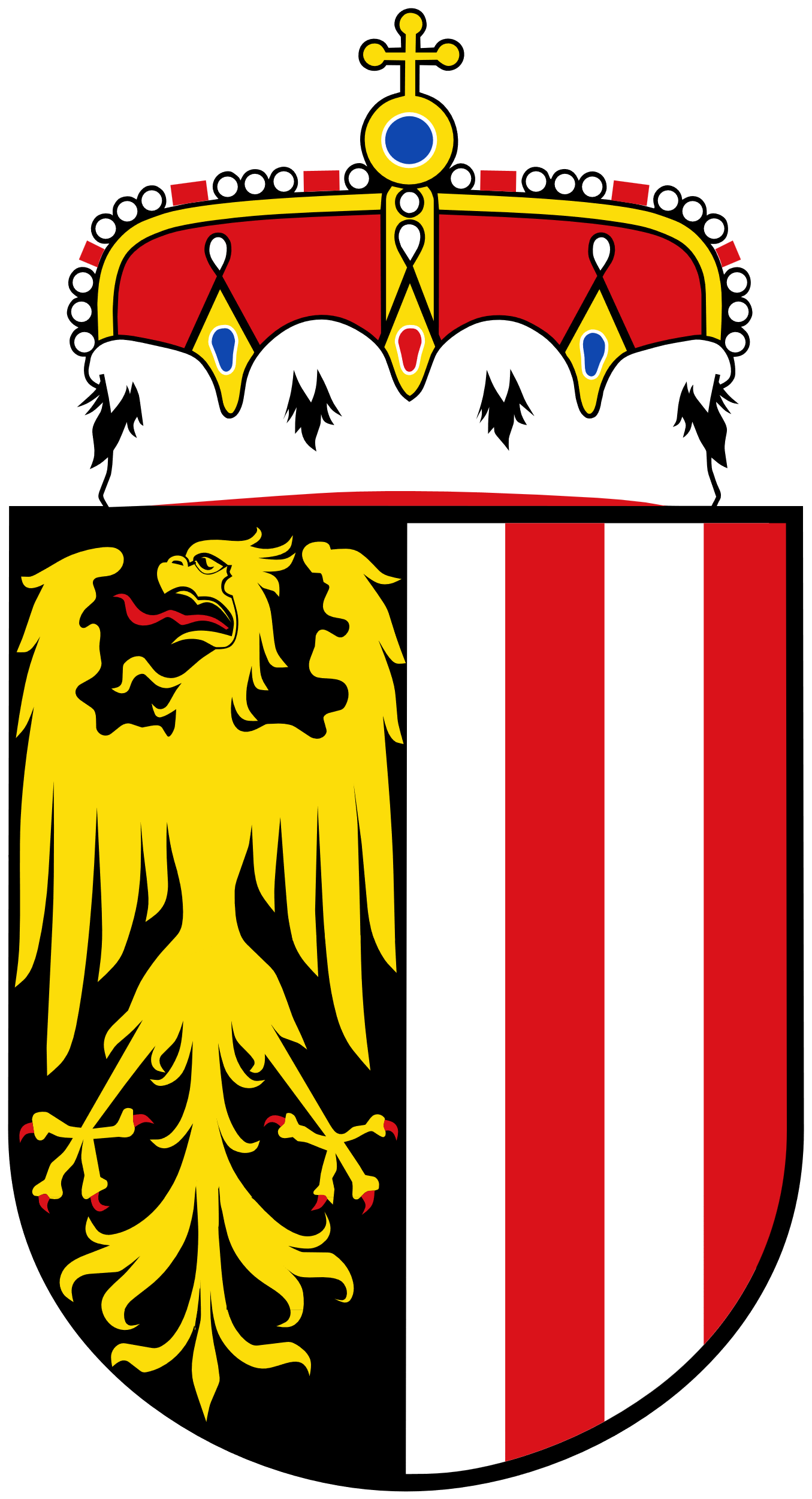 Aktuelle Versorgungsgebiete und Ausbaugebiete der BBOÖ
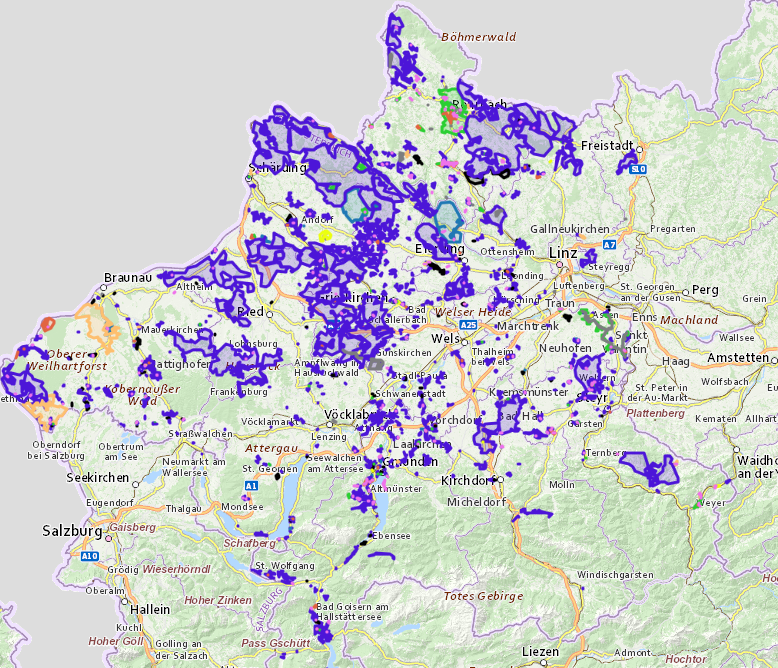 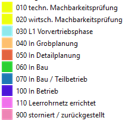 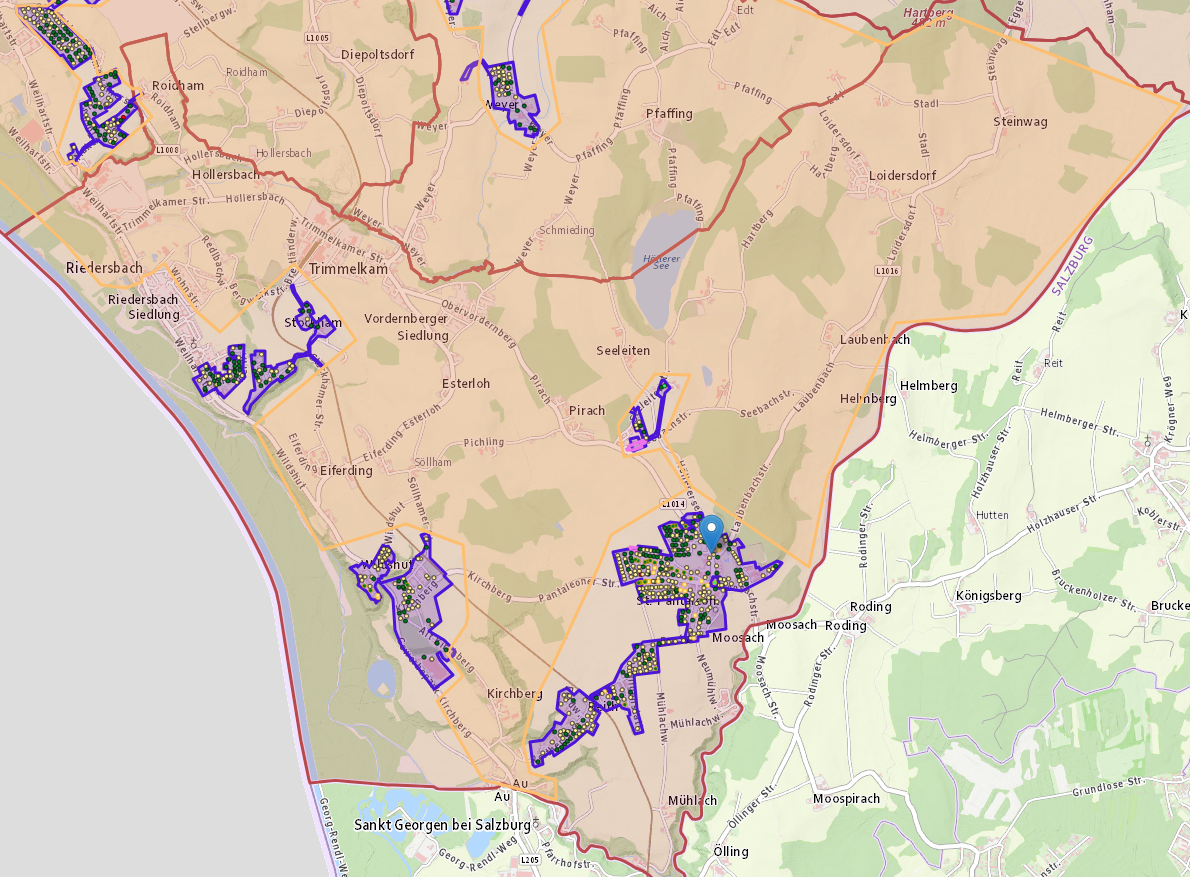 Wie geht es weiter in den drei Gemeinden:- Verträge zwischen BBOÖ/Bund/Land/Gemeinde/Baufirmen und  Dienstleistern werden geschlossen- Planung des Gebietes über den Winter 2024/2025	- Grundeigentümer werden kontaktiert	- Vertrieb startet (DERZEIT NOCH KEINE BESTELLUNG MÖGLICH)- Aufstellen den POP´s (Verteilzentrum) in Ostermiething- Baustart voraussichtlich im Frühjahr/Sommer 2025- Projektende inkl. Inbetriebnahme der letzten Kundenanschlüsse  voraussichtlich Frühjahr 2026
EIN offenes Netz  viele Provider
Es stehen – wie beim Stromnetz - viele verschiedene Anbieter) 
(Serviceprovider) für Endkunden zur Auswahl
Serviceprovider 1
Serviceprovider 2
Serviceprovider n
Günstige Tarife durch mehr Wettbewerb!
14 Anbieter
…
Netzprovider BBOÖ
Kostenoptimierung durchhohe Auslastung!
FTTH-Netz (Künette, Verteiler, (Leer)-Rohrverbund, Glasfaser,…)
BBOÖ
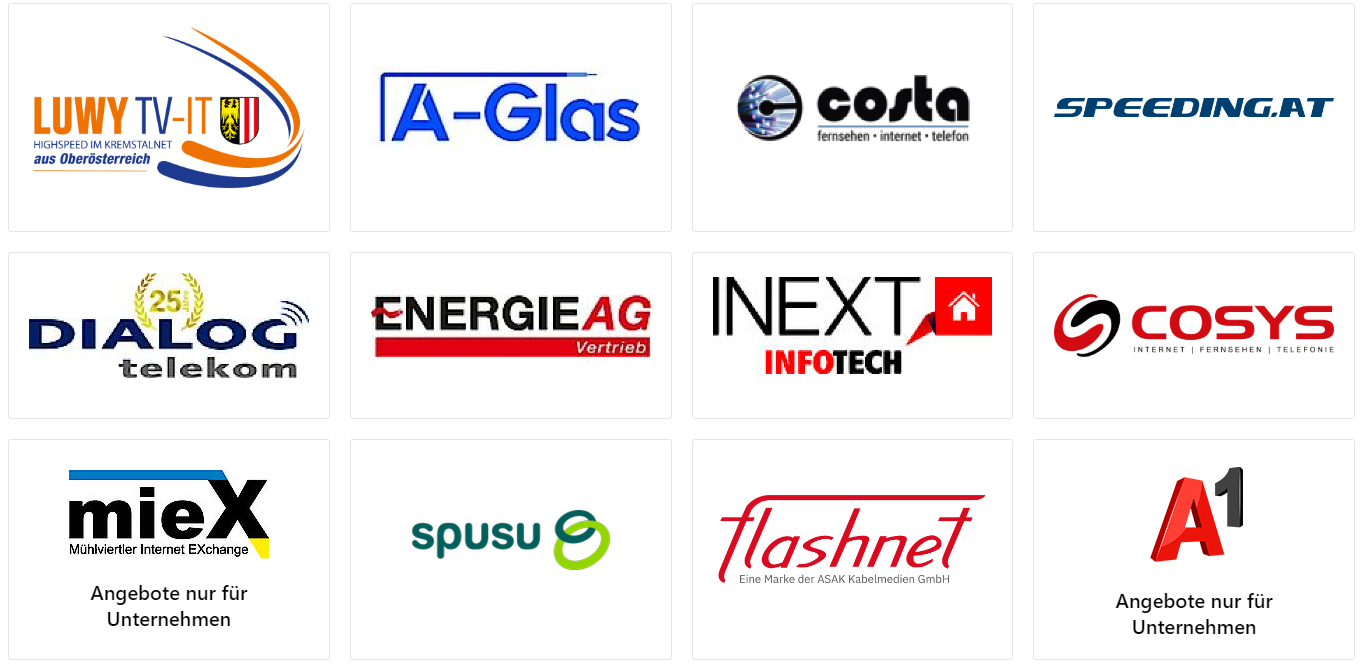 Service-Provider imBBOÖ-Netz
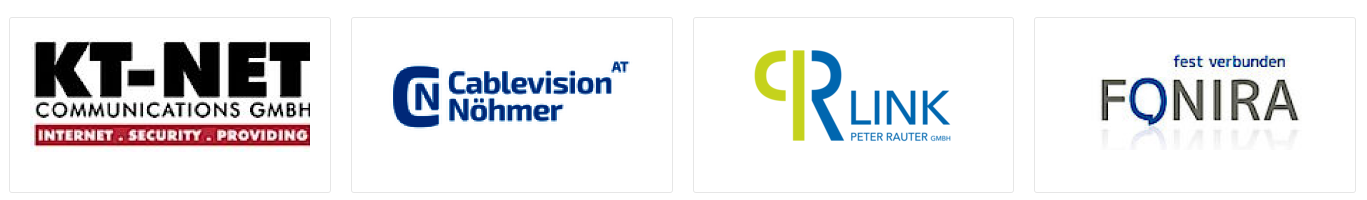 Aktuelle Produkte der Anbieter am NetzAuskunft zu den Produkten geben die jeweiligen Anbieter
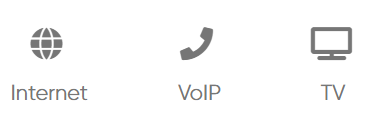 Internet
Fernsehen auf Abruf 
„Festnetz-Telefonie“ via Glasfaser (IP-Telefonie) 
Internet-Security …
Business-Tarife (SLAs, fixe IP,…)
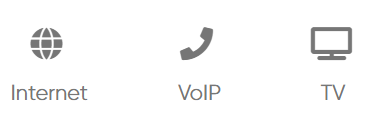 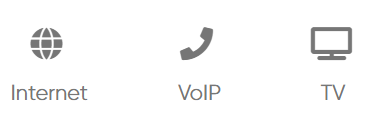 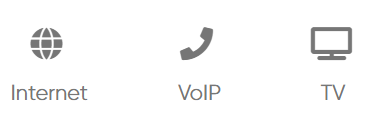 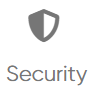 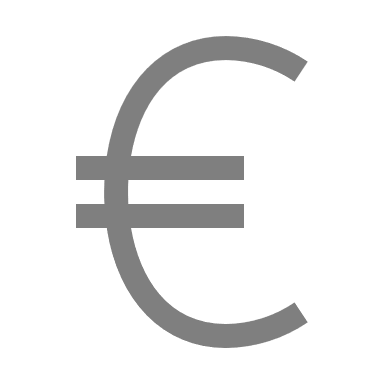 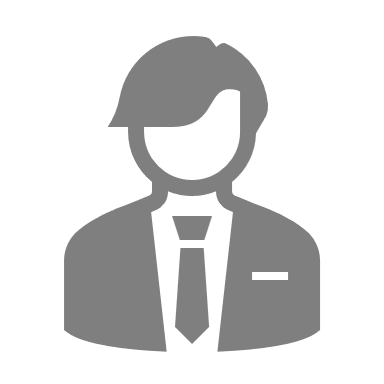 Jetzt 1.150€ sparen  - nur € 350,- Anschlussgebühr
jetzt bekommen, worauf zehntausende Haushalte in OÖ noch sehnsüchtig warten 
Zukunftssichere Glasfaseranbindung 
350,- € nur während der Bauphase Danach 1.500 € (je nach Aufwand auch mehr) 
Bitte um Info auch an Nachbarn, Freunde und Vereinskollegen im Ausbaugebiet! 
Angebot gilt aktuell auch für bereits erschlossene Parzellen im Gemeindegebiet!
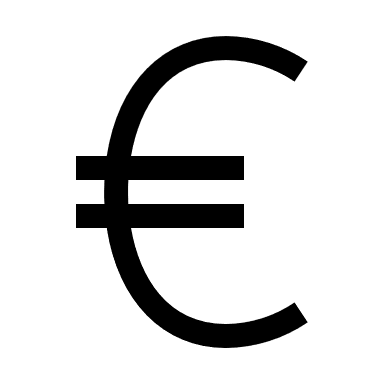 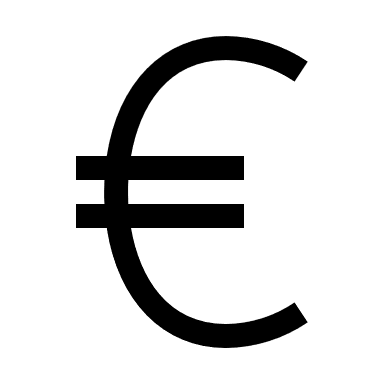 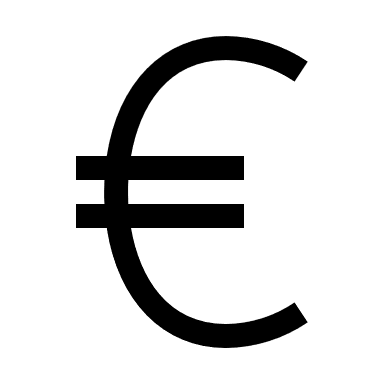 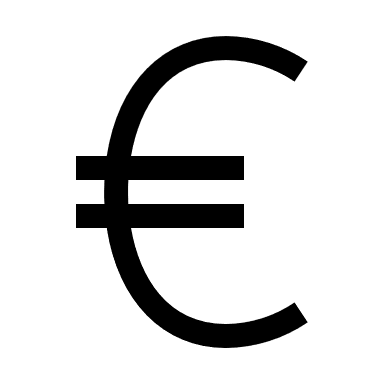 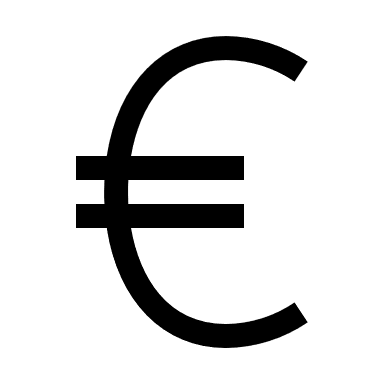 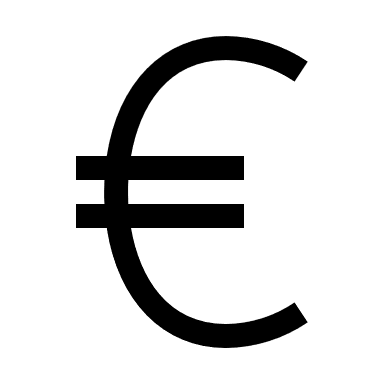 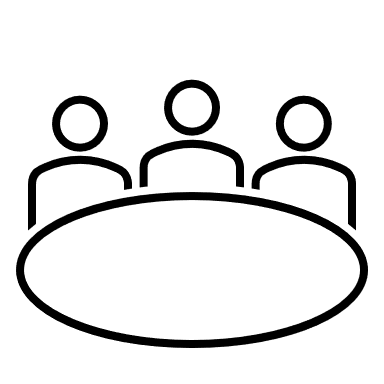 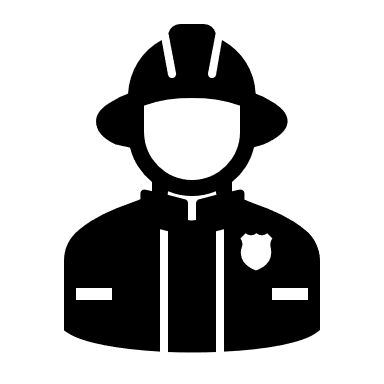 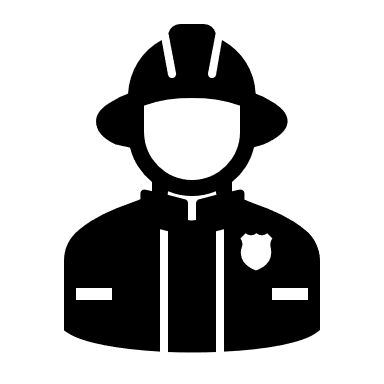 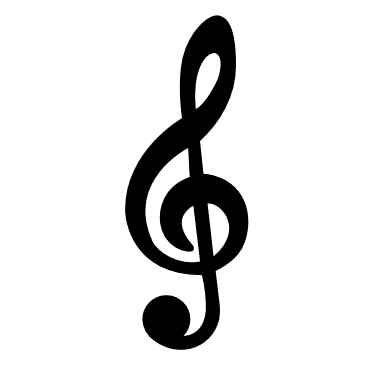 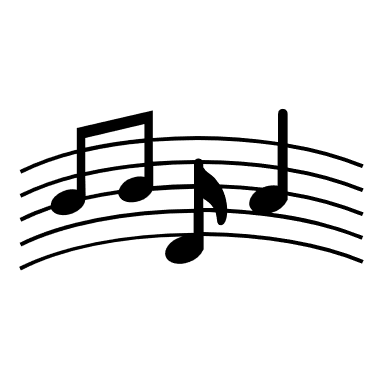 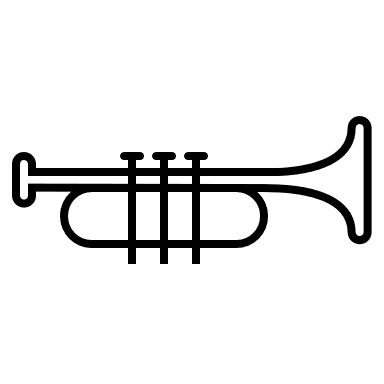 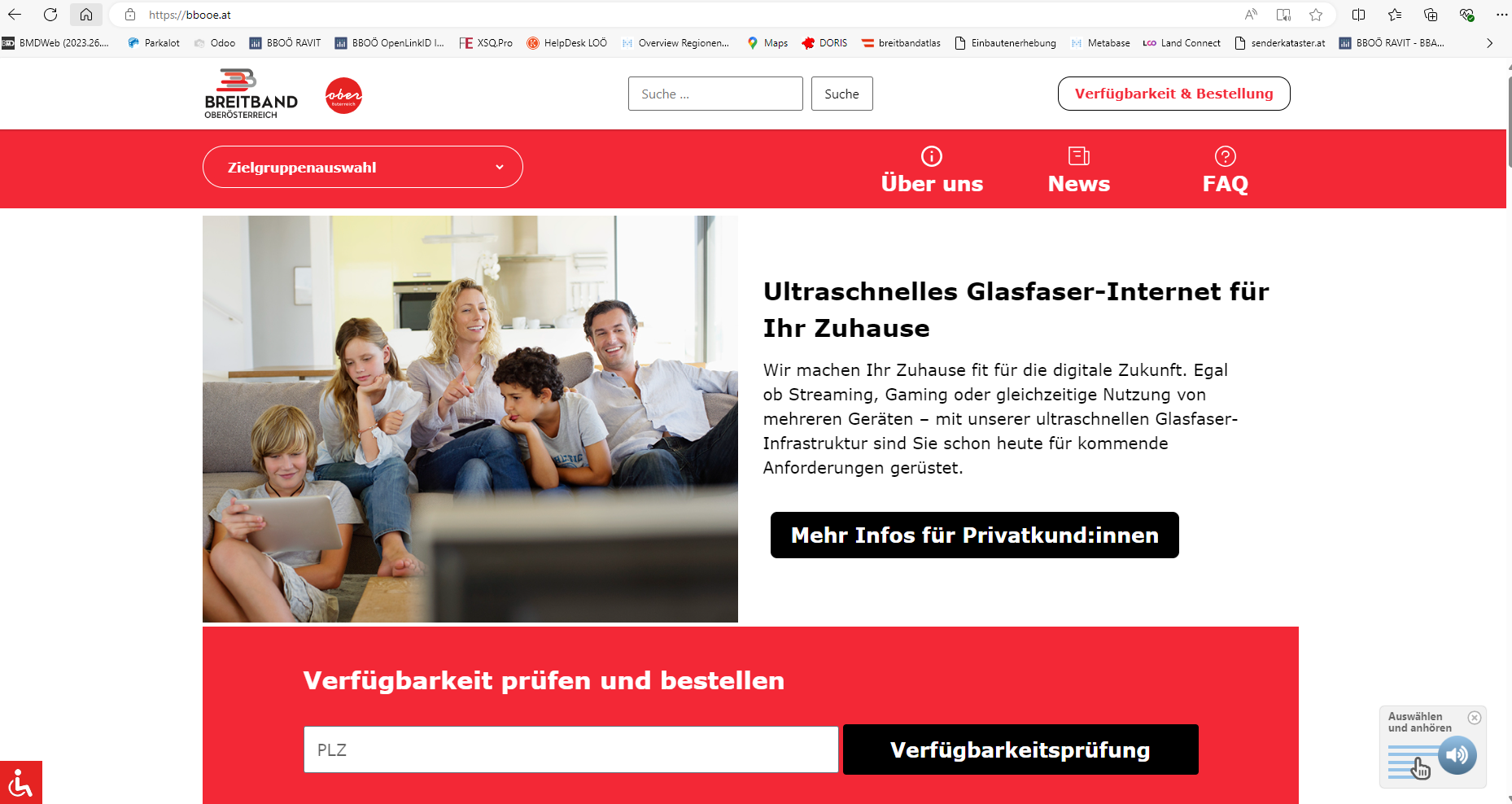  Nur nach einer Bestellung wird der „Techniker“ mit dem „Einblasen“ beauftragt
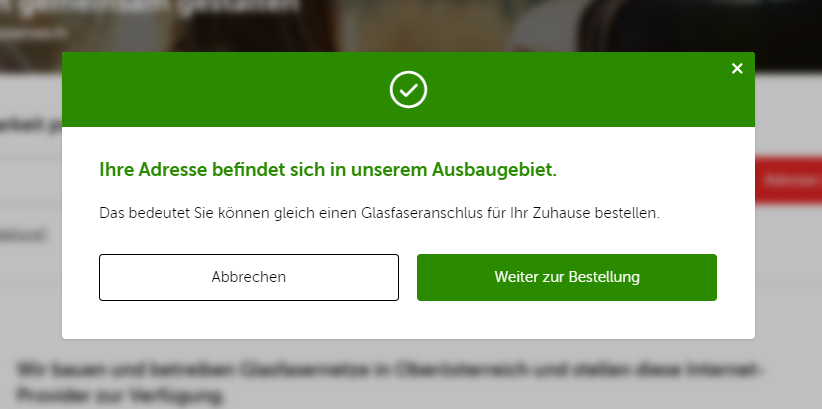 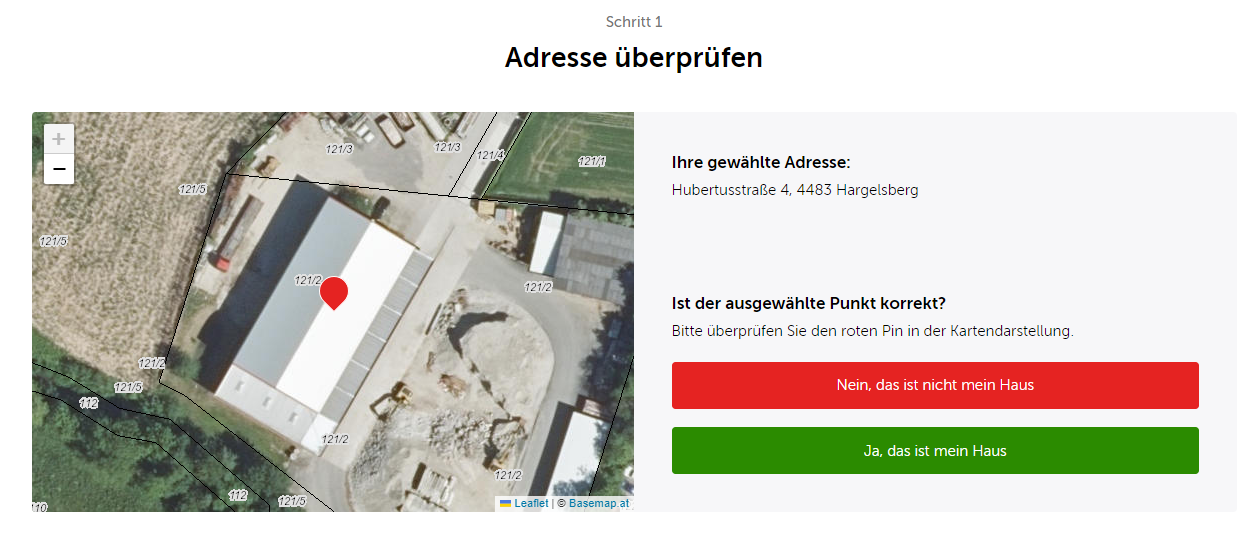 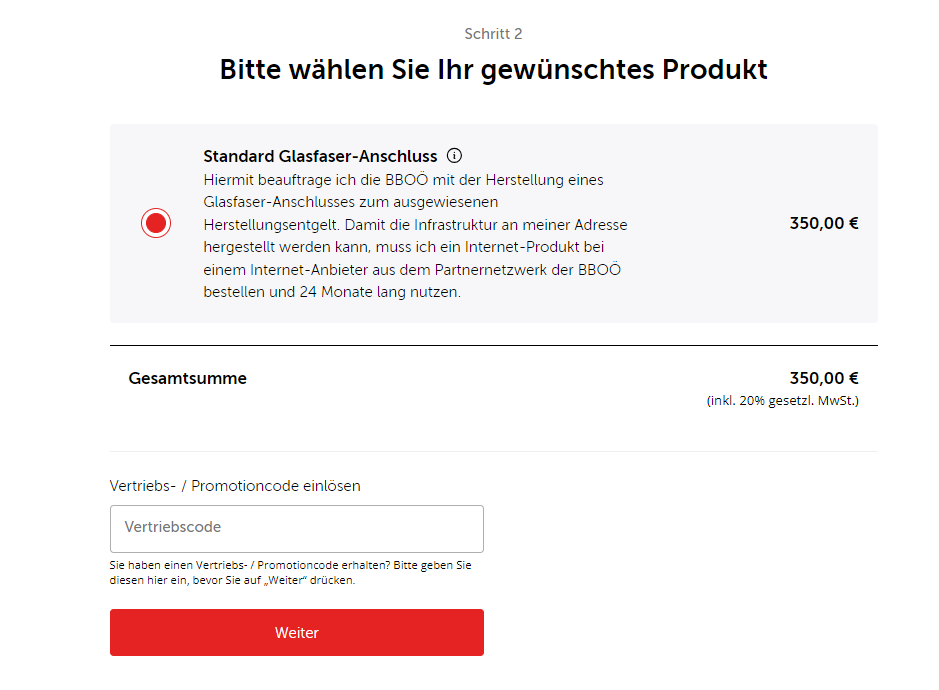 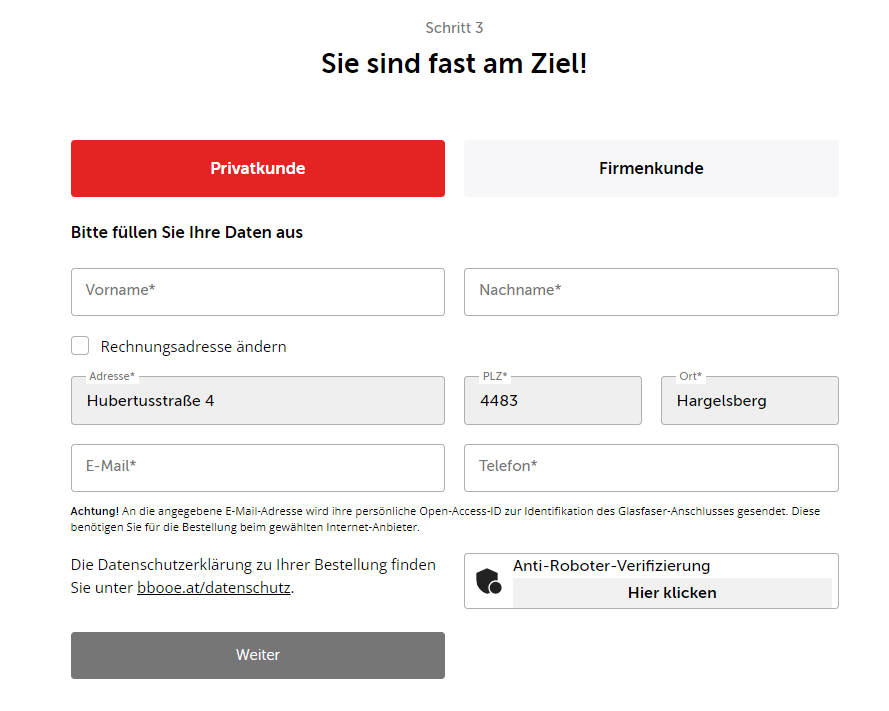 Welche Leistungen werden durch die BBOÖ erledigt:- Kabelverlegung im öffentlichen Gut- Einleitung auf das Grundstück (zirka 1 m)- Spleißen und Einblasen der Glasfaser durch TechnikerteamWelche Eigenleistungen muss ich selbst erbringen:- Kabelverlegung am eigenen Grund- Mauerdurchbruch- Kabelverlegung und Montage der Hardware im Haus (falls notwendig)
Ansonsten?Nachbarschaftshilfe        Elektriker         	   EDV Dienstleister
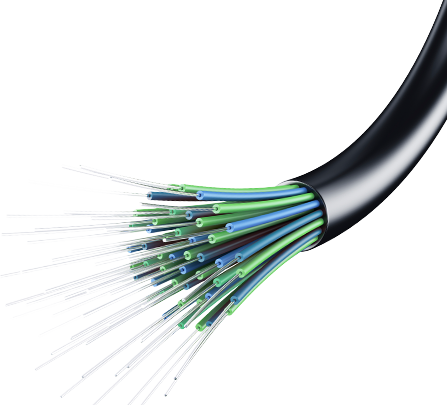 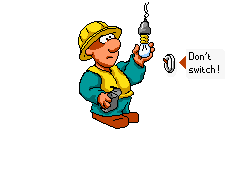 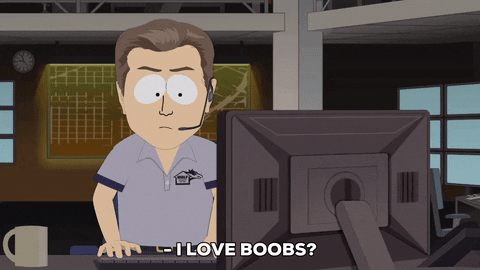 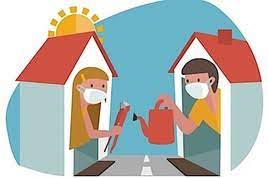 Häufige Fragen (beim Infoabend)
Kann ich mir dann die bisher bezahlte Festnetz-Grundgebühr sparen? ja
Kann ich mir dann auch die Kosten meines Webcubes sparen? 	 ja
Kann ich mir meine Festnetznummer zu dem neuen Anbieter kostenlos portieren lassen? 						ja
Kann ich das Glasfaser Leerrohr auch zur Telefonleitung oder Stromleitung auf meinem Grundstück dazu schieben? 		 meist ja
„Alt“ & „Jung“ im gleichen Haus: brauchen wir nun 2 getrennte Anschlüsse?								 nein
Mieter im Haus, brauchen wir nun 2 getrennte Anschlüsse?		 ja
Kann ich meine alte Mailadresse weiternutzen 			 teilweise (z.B. @aon.at, @chello.at, @inode.at….)
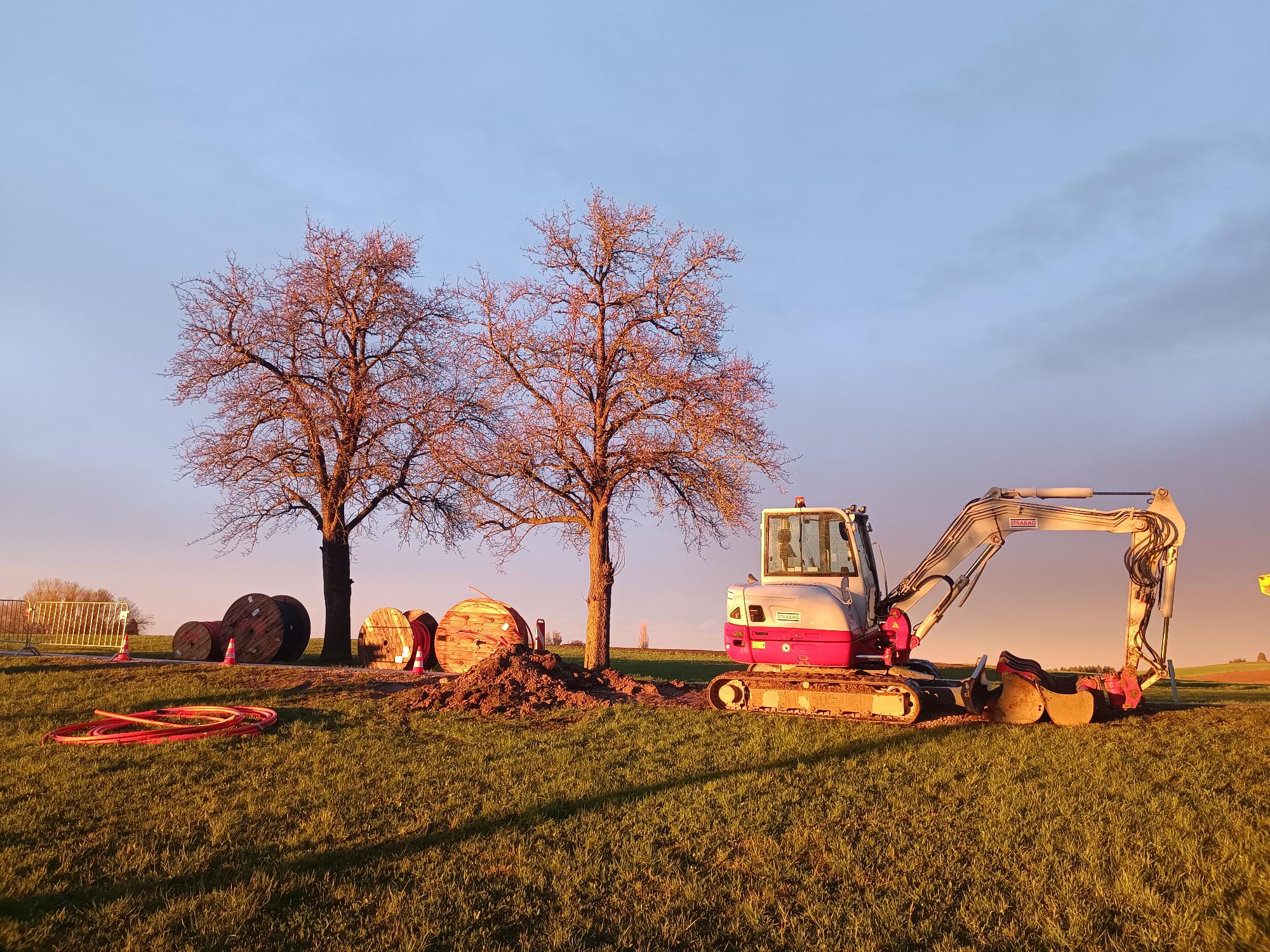 Herzlichen Dank für die Aufmerksamkeit
Fragen?
Rebecca Höfner0732/257257/8050
www.bbooe.at
ONT (Optical Network Terminaton)Die ONT benötigt Stromversorgung. Sie wandelt das Lichtsignal der Glasfaser in ein konventionelles (Ethernet-)  Strom-Signal um, welches ab hier ohne große Geschwindigkeitsverlusten über Netzwerkkabel (LAN-Kabel) bis 100 m Leitungslänge übertragen werden kann.
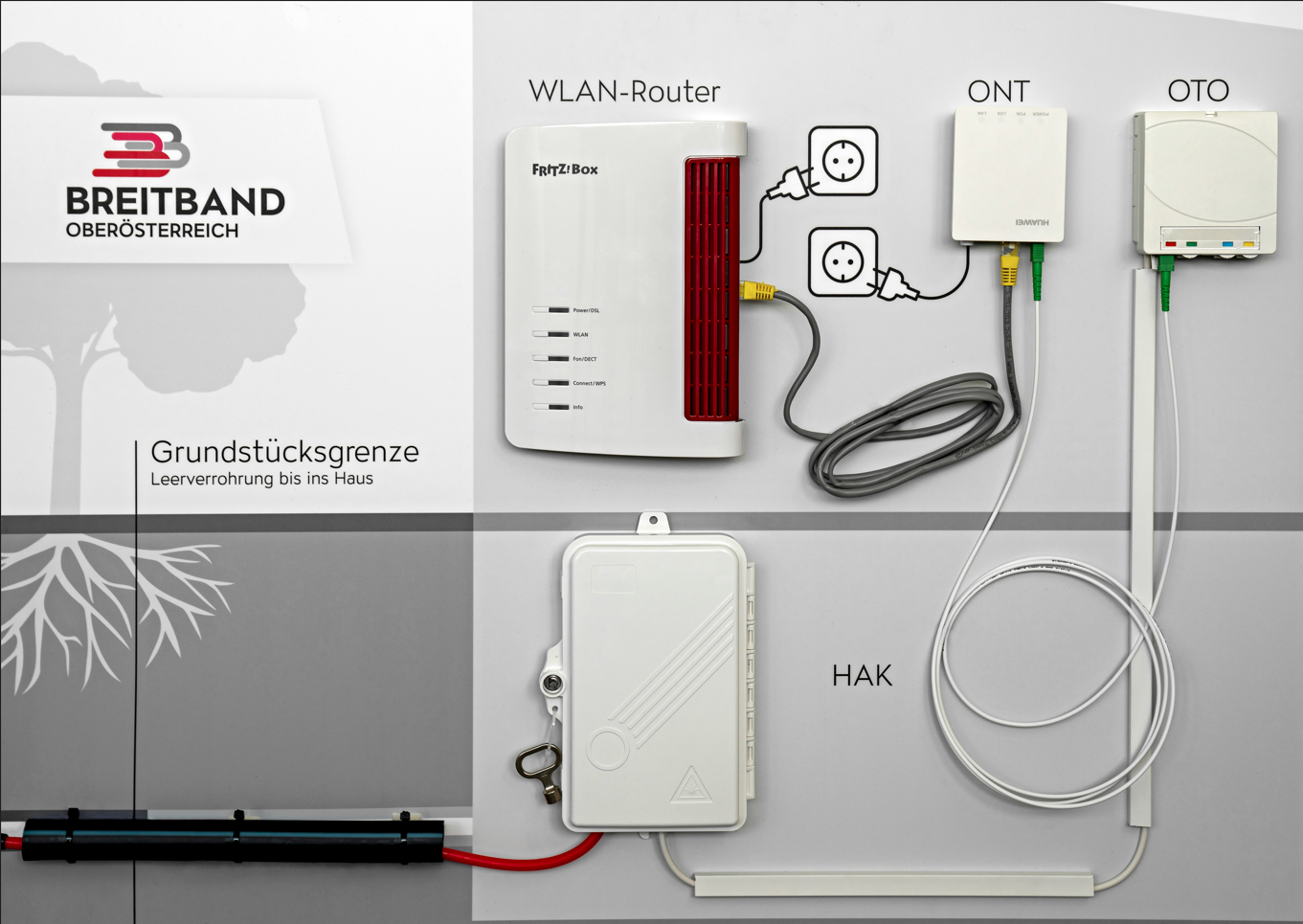 WLAN-Router
OTO-Dose (Optical Termination Outlet)Abschluss der Indoor-Glasfaser in Ihrem Gebäude. Das Lichtsignal wird mittels Patchkabel (kurze Glasfaser) an den Umwandler (ONT) weitergeleitet.
Bitte sorgen Sie dafür, dass der HAK und die OTO-Dose bei der Montage gut zugänglich sind !!!
TiPP ! Glasfaser-Innenkabel kann auch inbestehende Verrohrungen eingezogen werden. Die Verlegung in engen Biegeradien oder neben stromführenden Leitungen stellt kein Problem dar. Aber bitte NICHT KNICKEN und auch in Kurven vor Beschädigungen schützen
!! ACHTUNG !!
Bitte lassen sie folgenden Überlängen beim HAK
Innenkabel mindestens 2m Vom 7(14) mm Rohr ca. 1m
Hausanschlusskasten – HAKDieser sollte möglichst direkt beim Gebäudeeintritt des 7/14 mm Röhrchens montiert werden, da dieses keine engen Biegeradien zulässt. Der HAK benötigt keinen Stromanschluss.